Prawo do opieki paliatywnej   działania Rzecznika Praw Obywatelskichna rzecz ochrony praw osób starszychAnna ChabieraZespół do spraw Równego TraktowaniaBiuro Rzecznika Praw ObywatelskichWarszawa, 09.10.2019
www.rpo.gov.pl
Prawo do opieki paliatywnej  Polityka senioralna a prawo do opieki paliatywnejPrawa człowieka a prawo do opieki paliatywnejPrace nad nową Konwencją o prawach osób starszych jako sposób oddziaływania na politykę publicznąPropozycje zakresu prawa do opieki paliatywnej
www.rpo.gov.pl
Ochrona praw osób starszych główne działania RPO
Poziom lokalny
Rozpatruje skargi, w tym skargi na dyskryminację ze względu na wiek
Poziom krajowy
2. Powołał Komisję Ekspertów ds. Osób Starszych
3. Kieruje do organów władzy publicznej wnioski i rekomendacje 	(wystąpienia generalne)

4. Monitoruje działania rządu w sprawie polityki senioralnej

5. Prowadzi badania dotyczące dyskryminacji 

Poziom światowy
6.  Monitoruje debatę nad Konwencją o prawach osób starszych
www.rpo.gov.pl
Polityka senioralna – monitorowanie działań rządu
Rok 2012 - Europejski Rok Aktywności Osób Starszych i Solidarności Międzypokoleniowej

Założenia Długofalowej Polityki Senioralnej na lata 2014-2020 

Ustawa o osobach starszych (2015 r.) 	Informacja o sytuacji osób starszych 

Polityka społeczna wobec osób starszych do 2030 r. Bezpieczeństwo. Uczestnictwo. Solidarność - uchwała Rady Ministrów z dnia 26 października 2018 r. 
Brak wskazania działań związanych z opieką paliatywną
Zapowiedzi rządu dot. wypracowania mechanizmów łączących opiekę zdrowotną z opieką społeczną (s.45, 66, 67, 69 – o koordynacji instytucji opieki zdrowotnej i społecznej).
www.rpo.gov.pl
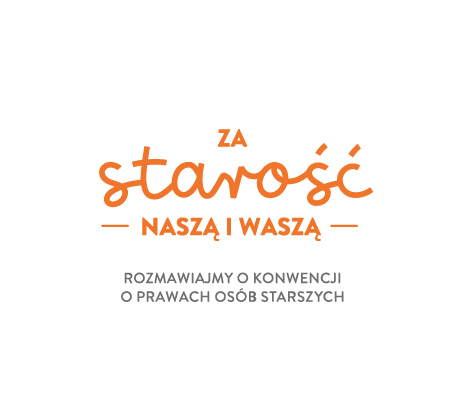 Dyskusja nad Konwencjąo prawach osób starszych
www.rpo.gov.pl
Prawo do opieki paliatywnejaprawa człowieka
Powszechna Deklaracja Praw Człowieka
	Art. 25

	Prawo do opieki lekarskiej

Międzynarodowy Pakt Praw Gospodarczych, Społecznych i Kulturalnych 
	Art. 12

	Prawo do korzystania z najwyższego poziomu ochrony zdrowia 	fizycznego i psychicznego
www.rpo.gov.pl
Prawo do opieki paliatywnejPodejście oparte na prawach człowieka Agencja Praw Podstawowych UE, Shifting perceptions: towards a rights‑based approach to Ageing, 2018, https://fra.europa.eu/en/publication/2018/frr-2018-focus-rights-based-ageing#
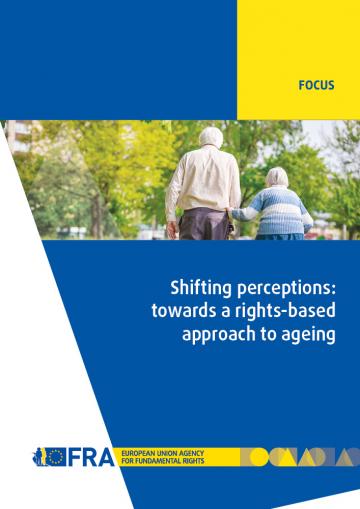 www.rpo.gov.pl
Dyskusja nad Konwencją
Open-ended Working Group on Ageing - OEWG
	Grupa robocza ONZ ds. Starzenia się


2010 r. – powołanie OEWG

2012 r. – zostało jej powierzone zadanie przygotowania elementów międzynarodowego aktu prawnego dot. praw osób starszych.


Brak konsensu
www.rpo.gov.pl
Dyskusja nad Konwencją
9 Sesja OEWG  23-26 lipca 2018 r.


Tematy ogólnej dyskusji:
Opieka długoterminowa i paliatywna
Autonomia i niezależność seniorów

Treść przyszłego dokumentu w obszarze przeciwdziałania dyskryminacji i przemocy wobec osób starszych
www.rpo.gov.pl
Dyskusja nad Konwencją
10 Sesja OEWG - 2019 r.


Treść przyszłego dokumentu w obszarze
Opieka długoterminowa i paliatywna
Autonomia i niezależność seniorów

Tematy ogólnej dyskusji:
zabezpieczenie społeczne, 
uczenie się przez całe życie oraz
wzmacnianie potencjału osób starszych
www.rpo.gov.pl
Prawo do opieki paliatywnej Propozycje treści normatywnej
Osoby starsze mają prawo do dostępnych i przystępnych cenowo usług opieki paliatywnej dobrej jakości, a w szczególności usług opieki domowej oraz środowiskowej bez jakiejkolwiek dyskryminacji. 

Państwa uwzględnią potrzebę łagodzenia bólu na pewnym etapie życia oraz wprowadzą opiekę paliatywną, również w charakterze środka zapobiegawczego. Funkcjonowanie tych mechanizmów będzie podlegało ocenie. 


1. Gwarancje określone w przepisach prawa
2. Zobowiązania państwa 
3. Zakres odpowiedzialności ze strony państwa
www.rpo.gov.pl
Prawo do opieki paliatywnej Gwarancje prawne
dostępnej informacji oraz wsparcia w podejmowaniu decyzji; 
godności, nienaruszalności fizycznej i psychicznej, wolności i bezpieczeństwa; 
samostanowienia, autonomii i niezależności; 
wolności słowa i wolności myśli/sumienia: przekonań, poglądów i wartości; 
prywatności; 
stałego dostępu do informacji, uczestnictwa w działalności społecznej i kulturalnej;
wysokiej jakości kompleksowej i całościowej opieki skoncentrowanej na danej osobie i dostosowanej do jej potrzeb; 
doradztwa, dobrowolnej i świadomej zgody w sprawach medycznych i innych; 
wyboru usług; 
dostępu do opieki paliatywnej w otoczeniu odpowiadającym ich potrzebom, woli i preferencjom, w tym w placówkach publicznych i prywatnych; 
równego dostępu do opieki paliatywnej bez dyskryminacji; 
szacunku w obliczu umierania i śmierci; 
monitorowania jakości opieki długoterminowej i usług; 
mechanizmu składania skarg oraz dochodzenia roszczeń w przypadku naruszenia praw.
www.rpo.gov.pl
Prawo do opieki paliatywnej Gwarancje prawne
Older persons have the right to palliative care that is: Osoby starsze mają prawo do opieki paliatywnej, która jest:
(a) timely (available from the time of diagnosis, not just at the terminal stages of an illness);   na czas – dostępna od momentu diagnozy
(b) of high quality; wysokiej jakości
(c) comprehensive (in the illnesses covered); wszechstronna
(d) holistic (catering to all aspects of the person’s well-being and their relationships); całościowa, obejmująca dobrostan i relacje
(e) accessible; dostępna dla osób z niepełnosprawnością
(f) available in all settings (including at home, in the community, in residential settings); dostępna w domu, w środowisku lokalnym, w opiece instytucjonalnej
(g) affordable; dostępna finansowo
(h) provided in a manner consistent with the needs, will and preferences of the person; spójna z potrzebami i preferencjami danej osoby
respectful of the right of the person to give and withdraw consent at any time; and szanująca prawo do zgody oraz do jej wycofania
(j) without discrimination of any kind. Bez żadnej dyskryminacji


https://social.un.org/ageing-working-group/documents/tenth/A_AC.278_2019_CRP.4.pdf
www.rpo.gov.pl
Prawo do opieki paliatywnej Obowiązki państwa
zapewnienie wysokiej jakości opieki paliatywnej, dostępnej dla osób starszych i przez nie akceptowanej w otoczeniu odpowiadającym ich potrzebom, woli i preferencjom, w tym w domu lub w placówkach opieki długoterminowej; 
umożliwienie szybkiego dostępu do informacji o dostępnych możliwościach w zakresie wsparcia i usług opieki paliatywnej; 
zapewnienie dostępu do niezbędnych technologii i leków, w tym podstawowych leków podlegających kontroli w skali międzynarodowej i stosowanych u osób starszych w opiece paliatywnej, w tym leczeniu umiarkowanego i silnego bólu; 
zapobieganie okrutnemu, nieludzkiemu i poniżającemu traktowaniu osób starszych, w tym w wyniku braku odpowiedniej opieki i odpowiedniego leczenia bólu, dyskomfortu i innych objawów; 
zapewnienie osobom starszym możliwości wyrażenia dobrowolnej uprzedniej, jak i bieżącej świadomej zgody na stosowaną wobec nich opiekę paliatywną oraz ogólną opiekę zdrowotną i społeczną; 
ułatwianie sporządzenia uprzednich wskazówek, testamentów lub prawnie wiążących dokumentów, w których osoby starsze mogą wskazać swoje preferencje dotyczące wszelkich możliwości stosowania wobec nich opieki paliatywnej - od diagnozy aż do opieki u schyłku życia; 
uregulowanie oraz monitorowanie przestrzegania obowiązków i standardów zawodowych przez świadczących opiekę paliatywną.
www.rpo.gov.pl
Prawo do opieki paliatywnej Odpowiedzialność państwa
kwestii finansowych - zapewnienia zgodności z wyraźnymi procedurami dotyczącymi sprawozdawczości finansowej; 

wyników działania - osiągnięcia określonych lub zalecanych wymiernych efektów, co obejmuje działania takie jak ocena potrzeby stosowania opieki długoterminowej i opieki paliatywnej, przyjęcie strategii i planów działania obejmujących finansowanie długoterminowego rozwoju potrzebnych usług w świetle rosnącej liczby osób starszych, a także ocena wyników poprzez porównanie efektów osiągniętych w stosunku do planowanych; 

kwestii politycznych – spełnienie zaufania publicznego poprzez stworzenie odpowiednich ram prawnych, dostosowanie prawa oraz przyjęcie skutecznych środków odwoławczych, procedur i innych programów; 

dochodzenie roszczeń - wprowadzenie odpowiednich, dostępnych mechanizmów sądowych i pozasądowych, umożliwiających osobom starszym objętym opieką długoterminową i opieką paliatywną składanie skarg i dochodzenie roszczeń w odniesieniu do wszystkich rodzajów placówek.
www.rpo.gov.pl
Prawo do opieki paliatywnej punkty do refleksji
Wpływ prawa międzynarodowego na sytuację w Polsce

Możliwość „przetestowania” propozycji zakresu prawa do opieki paliatywnej w trakcie wdrażania modelu

Opieka paliatywna jako przestrzeń dla integracji i koordynacji opieki zdrowotnej i opieki społecznej   

Ścieżki oddziaływania na kształt polityk publicznych

Synergia działań -  czyli jak możemy sobie nawzajem pomóc
www.rpo.gov.pl
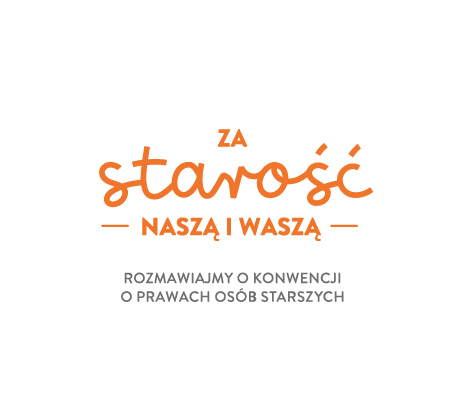 linki do lektury                    
Polityka społeczna wobec osób starszych do 2030 r. 

 Ustawa o osobach starszych  (2015 r.) 

Wystąpienia RPO w sprawie nowelizacji ustawy o osobach starszych 
Informacja o pracach nad Konwencją

Grupa robocza ONZ ds. Starzenia się (ang.)
Wkład RPO i Niemieckiego Instytutu Praw Człowieka  (ang.)
Zestawienie wkładów dla ONZ dot. m.in. Opieki paliatywnej (ang.)

www.forumseniorow.pl
www.rpo.gov.pl
Dziękuję za uwagę!Anna ChabieraZespół ds. Równego TraktowaniaBiuro Rzecznika Praw Obywatelskich
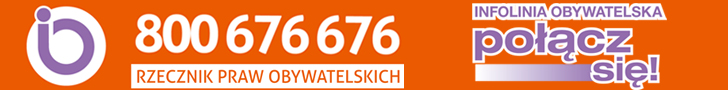 www.rpo.gov.pl